স্বাগতম
শিক্ষক পরিচিতি
অরুপ দাস
সহকারী শিক্ষক
সোনাপুর উচ্চ বিদ্যালয়
রাজনগর, মৌলভীবাজার।
মোবাইল : ০১৭১৭৫৪০২৯২
E-mail: 
shobdoghonta@gmail.com
শ্রেণি: নবম-দশম
বিষয়: রসায়ন 
অধ্যায়: ৬ষ্ঠ
সময়: ৫০ মিনিট।
তারিখ:
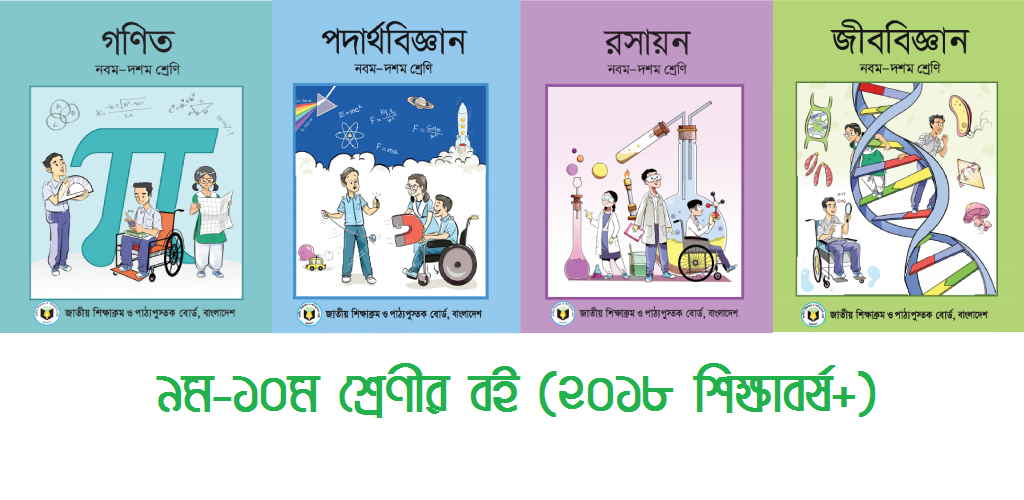 অধ্যায়- ৬ষ্ঠ
মোলের ধারনা ও রাসায়নিক গণনা
মোল কি বলতে পারবে;
অ্যাভোগেড্রো সংখ্যা ব্যাখা করতে পারবে;
গানিতিক সমস্যা সমাধান করতে পারবে ;
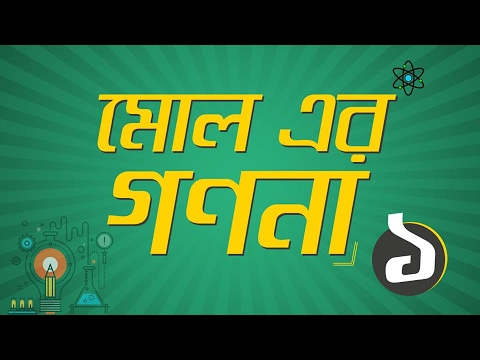 মলিকিউল
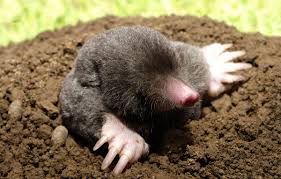 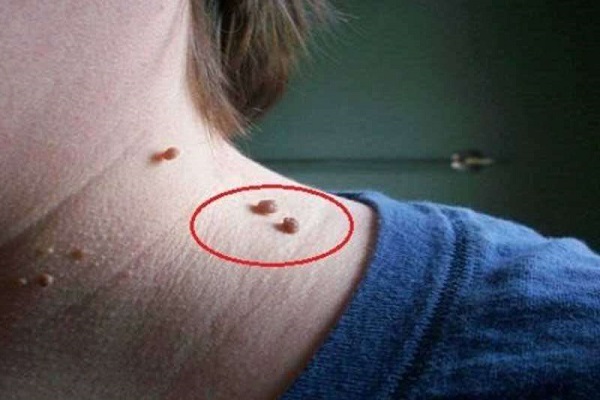 পাপিলোমা ভাইরাস
স্যালিসিলিক  এসিড সম্পৃক্ত
আন্তর্জাতিক একক পদ্ধতি
মিটার
সেকেন্ড
অ্যাম্পিয়ার
কেলভিন
ক্যান্ডেলা
কিলোগ্রাম
মোল
[Speaker Notes: আমি কিন্তু রসায়নের সুপারস্টার। আন্তর্জাতিক একক পদ্ধতি এসআইয়ের সাতটি মৌলিক ভৌত একক আছে—মিটার, সেকেন্ড, অ্যাম্পিয়ার, কেলভিন, ক্যান্ডেলা, কিলোগ্রাম ও মোল। দেখতেই পারছ, এ সাত এককের মধ্যে আমি আছি। আমি আন্তর্জাতিক মানের একক। আর সুপারস্টার কেন? ধরো ডিমের দোকানে গিয়ে এক ডজন ডিম চাইলে। কয়টি দেবে? বারোটি। আমার নাম দিয়েও একটা নির্দিষ্ট সংখ্যা বোঝায়। ডজন, হালির মতো আমিও একটা একক।]
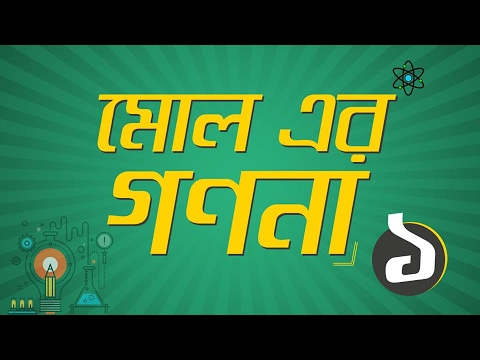 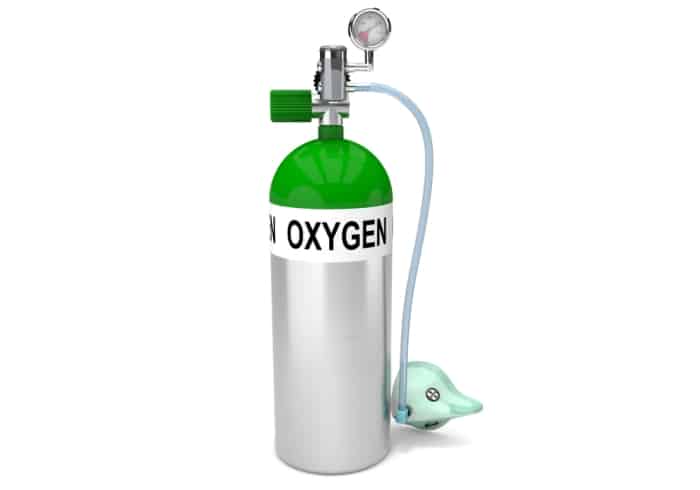 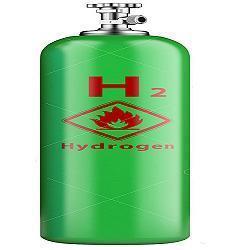 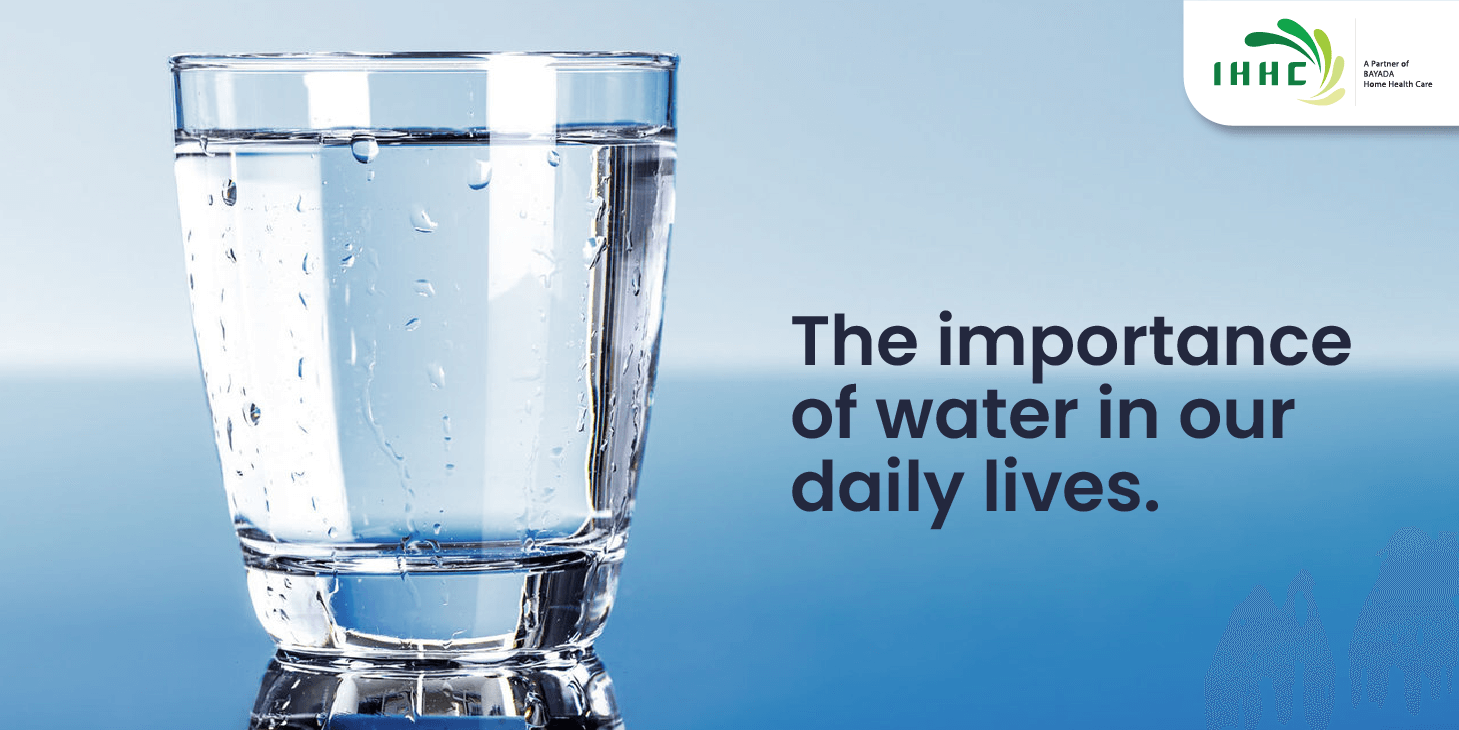 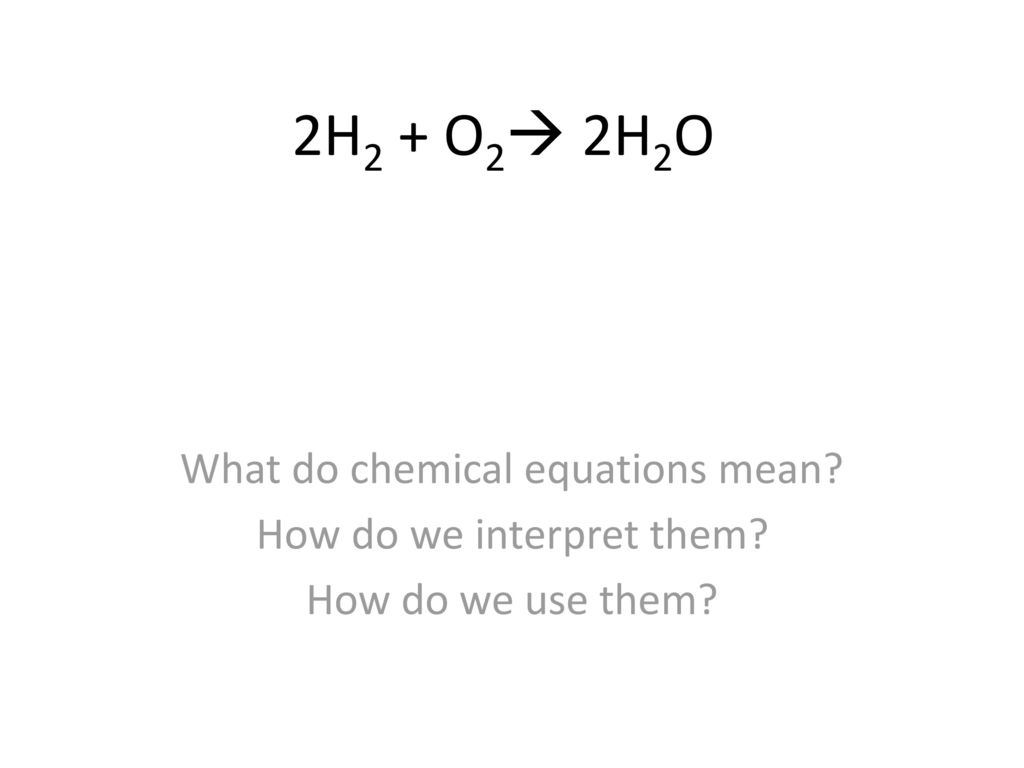 ২ অনু
১অনু
২অনু
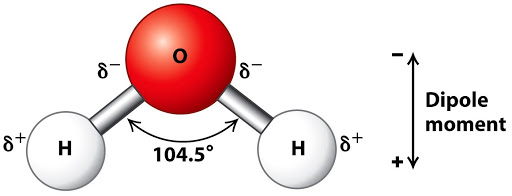 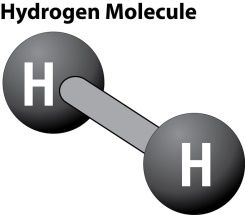 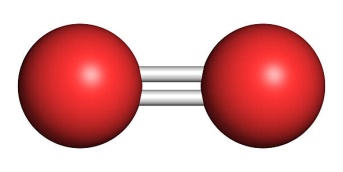 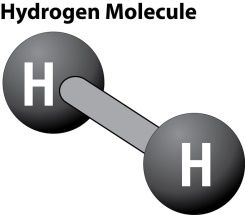 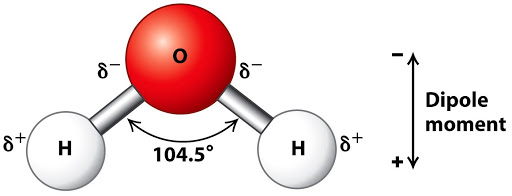 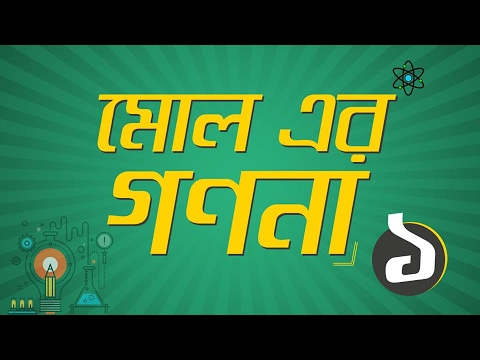 অ্যাভোগেড্রো সংখ্যা
অ্যামেদিও অ্যাভোগেড্রো  নিজে প্রত্যক্ষভাবে এই সংখ্যা আবিষ্কার করেননি। তিনি শুধু ১৮১১  সালে তাঁর প্রকল্পের একটি ধারণা দেন।
অস্ট্রিয়ার রসায়নের শিক্ষক জোসেফ লসমিডট
১৮৬৫
১৮৫৬
অ্যামেদিও অ্যাভোগেড্রো মৃত্যুবরন করেন
ফরাসি পদার্থবিদ জিয়ান পেরিন ধ্রুবকটির নাম ‘অ্যাভোগেড্রো সংখ্যা’ রাখার প্রস্তাব করেন
অ্যাভোগেড্রো সূত্র
একই তাপমাত্রা ও চাপে সমআয়তন বিশিষ্ট সকল গ্যাসে সমান সংখ্যক অনু থাকে
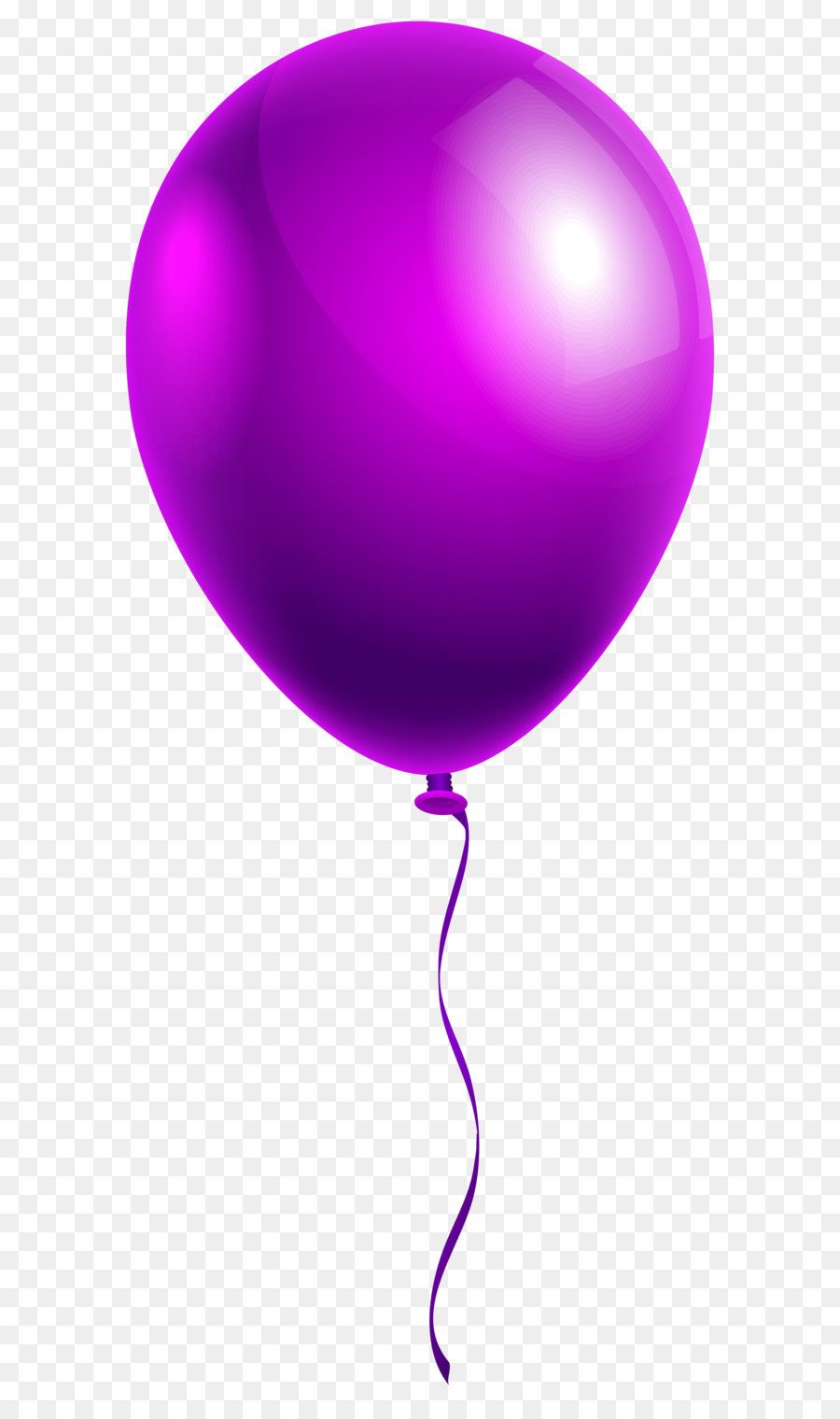 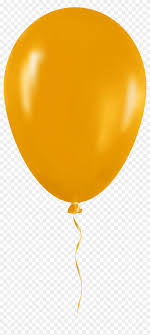 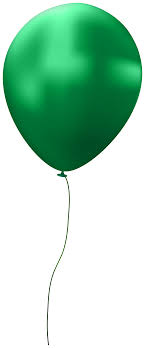 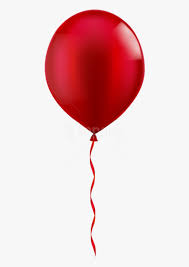 অস্ট্রিয়ার রসায়নের শিক্ষক জোসেফ লসমিডট পরীক্ষা করে ধ্রুবকটির মান পেলেন
ব্রাউনীয় গতি আবিষ্কারের পর, পেরিন পুনরায় ধ্রুবকটির মান বের করলেন
মিলিকনের তৈলবিন্দু পদ্ধতিতে ধ্রুবকটির মান বের হলো
পরমাণুর কেলাসের গঠন জানার পর এটা সঠিকভাবে পরিমাপ করা সম্ভব হয়
অ্যাভোগেড্রো সংখ্যার বিশেষত্ব হচ্ছে এর কোন একক নেই
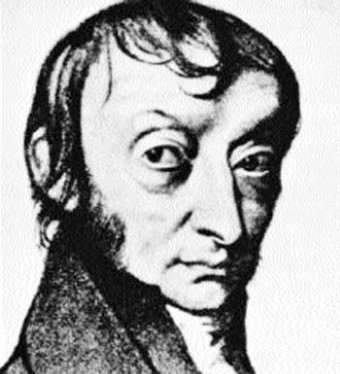 অ্যাভোগেড্রো সংখ্যাটি আসলে কত বড় ?
১৫ লক্ষ বছর
বইয়ে মোট পৃষ্ঠা
প্রতি পৃষ্ঠার পুরুত্ব
0.0036 inch
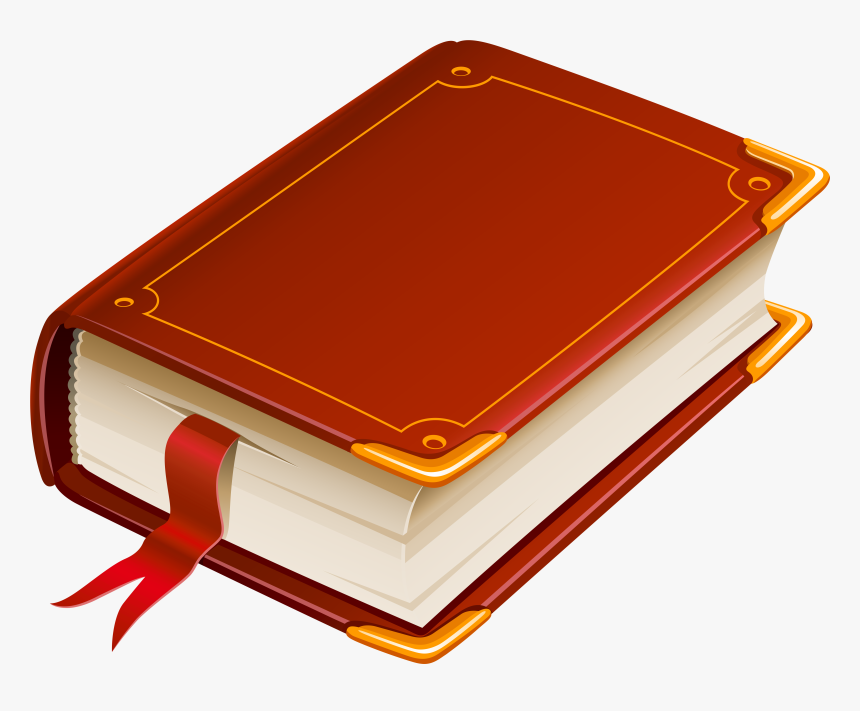 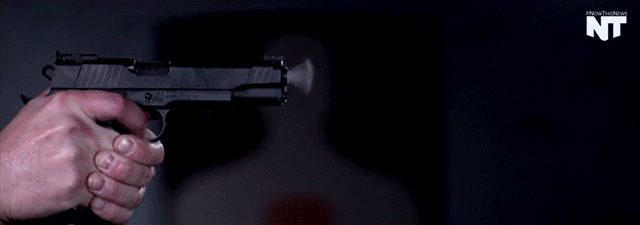 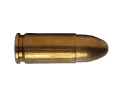 পুরুত্ব
গুলির বেগ
30 কোটি বছর
একক কাজ
অ্যাভোগেড্রো সংখ্যাটির মান কত ?
অ্যাভোগেড্রো সংখ্যাটির একক কি ?
১ মিনিটে কতটি শূন্য লিখতে পারবে ?
১৬০
১৪০
১৫০
১৫০
৩
৪৫০
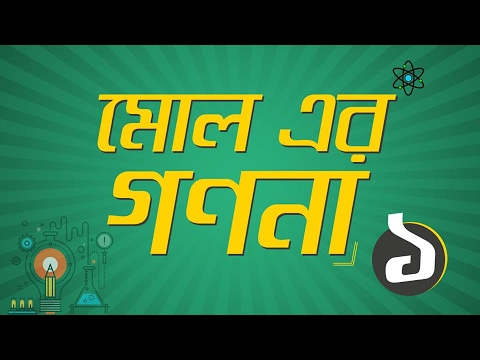 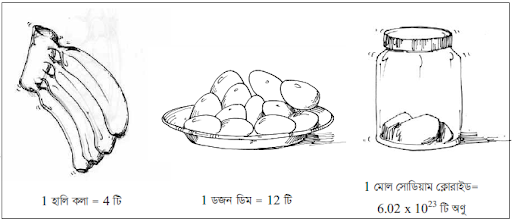 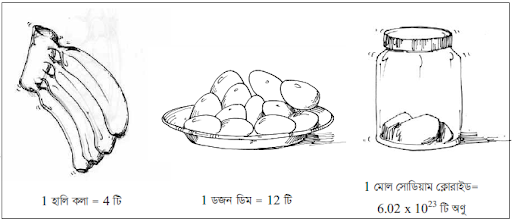 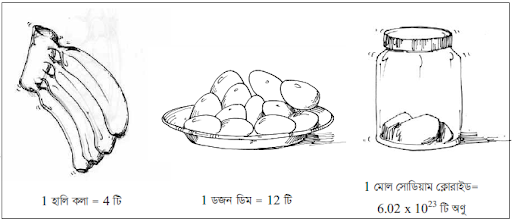 ১ ডজন ডিম = ১২টি
১ হালি কলা = ৪টি
প্রতিটি মৌলের পারমাণবিক ভর বা যৌগের আণবিক ভরকে যদি গ্রামে প্রকাশ করা হয়, তবে দেখা যায়, তাতে অ্যাভোগেড্রোর সমানসংখ্যক অণু বা পরমাণু বিদ্যমান থাকে।
পরমানুর বেলায় পারমানবিক ভর
অনুর বেলায় আনবিক ভর
মৌলিক পদার্থ
যৌগিক পদার্থ
O
১৬ গ্রাম
32 গ্রাম
১৮ গ্রাম
অক্সিজেন অণুর গ্রাম আণবিক ভর ৩২ গ্রাম বলতে কি বুঝায় ?
অক্সিজেন অণুর গ্রাম আণবিক ভর ৩২ গ্রাম বলতে এক মোল অক্সিজেন অণু বুঝায়
আণবিক ভর বের করার চাবি হলো পারমাণবিক ভর
চাবি হলো পর্যায় সারণি
N এর পারমানবিক ভর = ১৪
Cl এর পারমানবিক ভর = 35.5
H এর পারমানবিক ভর = 1
O এর পারমানবিক ভর = 16
H এর পারমানবিক ভর = 1
O এর পারমানবিক ভর = 16
S এর পারমানবিক ভর = 32
১ মোল নাইট্রোজেন পরমানু = ১৪ গ্রাম নাইট্রোজেন
১ মোল অক্সিজেন পরমানু = ১6 গ্রাম অক্সিজেন
১ গ্রাম খাবার লবনে অনুর সংখ্যা হিসাব কর
খাবার লবনের আনবিক সংকেত NaCl
আমরা জানি,
Na এর পারমানবিক ভর = ২৩
Cl এর পারমানবিক ভর = ৩৫.৫
NaCl এর আনবিক ভর = ২৩ + ৩৫.৫ = ৫৮.৫ গ্রাম
১ মোল NaCl = ৫৮.৫ গ্রাম NaCl
ধন্যবাদ